Algemene Leden Vergadering
28 mei 2020
Welkom!
Opening en vaststelling van de agenda						
Verslag ALV d.d. 21 november 2019					2
Ingekomen stukken en mededelingen
Secretarieel jaarverslag 2019					4
Financiën
Financieel resultaat 2019					5a
Toelichting FCC						5b	
Decharge aan bestuur 
(her)benoeming leden FCC
Interessegroepen en regio’s 
Opheffing/oprichting interessegroepen				6a
Bekrachtiging besturen van Interessegroepen en Regio’s en rooster van aftreden	6b
Verenigingsbestuur
Blik op de toekomst						
Samenstelling verenigingsbestuur 					
Events
Update website
Rondvraag en sluiting
2. Vaststellen verslag van de Algemene Ledenvergadering van 21 november 2019
3. Ingekomen stukken en mededelingen
4. Secretarieel jaarverslag 2019
Ledenaantallen
Exit enquête
Waardering verenigingsbureau
Ledenaantallen 2019
Opzeggingen naar oorsprong
Exit enquête over het jaar 2019
Startdatum 		1 januari 2019
Sluitingsdatum	31 december 2019
Verstuurd naar	564 leden die het lidmaatschap hebben opgezegd
Respondenten 	89
De oorsprong van de respondenten (N=86)
De ingang naar de KNVI en haar voorlopers (N=85)
De start-motivatie (N=88, meerdere antwoorden mogeljik)
De blijf-motivatie (N=89, meerdere antwoorden mogeljik)
De vertrek-motivatie (N=89, meerdere antwoorden mogelijk)
De waardering achteraf voor het lidmaatschap (N=90)
Hoe waarschijnlijk is het dat je KNVI bij anderen aanbeveelt? (N=87)
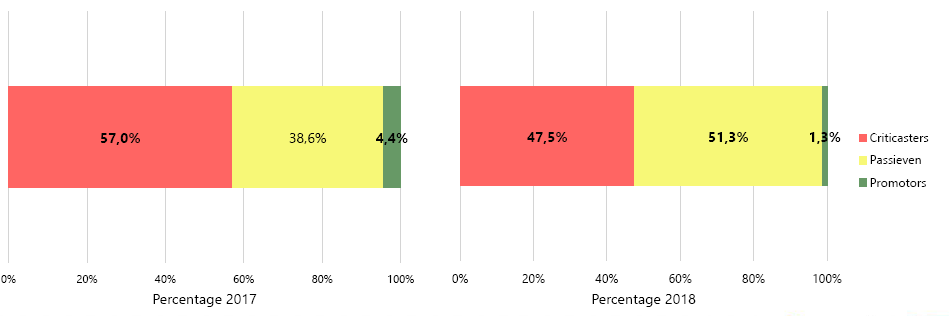 Tips van respondenten
Richt een actief forum in op de website
Zorg voor een duidelijk en concreet afgekaderd doel
Sta meer in de maatschappij en treed meer op als belangenbehartiger
Betrek meer de (hoge-)scholen en universiteiten
Vergeet de “oude” leden niet
Meer verdieping, minder verbreding
Zorg voor meer vakinhoudelijke bijeenkomsten
Maak duidelijker wat de gemene deler is binnen de KNVI, maar besteed wel expliciet aandacht aan de verschillende vakgebieden
Organiseer meer voor specifiek bibliotheken/ICT/archief
Tevredenheidsonderzoek verenigingsbureau
Startdatum 				8 mei 2020
Sluitingsdatum			22 mei 2020
Bevraagde periode			mei 2019 – mei 2020
Verstuurd naar			2.535 leden
Respondenten 			199


Respondenten 2017			25 bestuurders
Respondenten 2018			25 bestuurders
Hoe heb je van de bureaudiensten gebruik gemaakt? (N=197)
Welke dienst had je van het bureau nodig? (N=135)
Hoe ervaar je de dienstverlening? (N=133)
Wat zijn de sterke kanten van het bureau? (N=134, meerdere antwoorden mogelijk)
Reden om geen gebruik te maken van het bureau (N=128)
Wat kan er beter?
Betere financiele ondersteuning voor decentrale penningmeesters;
Meedenken over inzet marketing;
Reactiesnelheid via de mail mag hoger;
Terugbelverzoeken beter routeren;
Belangen van de vereniging ondersteunen.
Een greep uit de overige opmerkingen
Het seceratriaat doet gewoon wat het moet doen;
Geen idee wat het bedrijf MOS is en het woord verenigingsbureau komt nergens op de KNVI site voor;
De mensen zijn betrokken en denken mee. Geen negatieve ervaringen;
Wat een dramatisch slechte enquete; 
Het contact verliep efficiënt en prettig;
Heel triest dat een vereniging die iets doet met data, informatie en technologie zo een beroerde afhandeling van de eigen administratie kent. Het is ronduit schandalig;
Ik ben tevreden. Ga zo door!
5. Financiën
5a Financieel Resultaat 2019 (exploitatie)
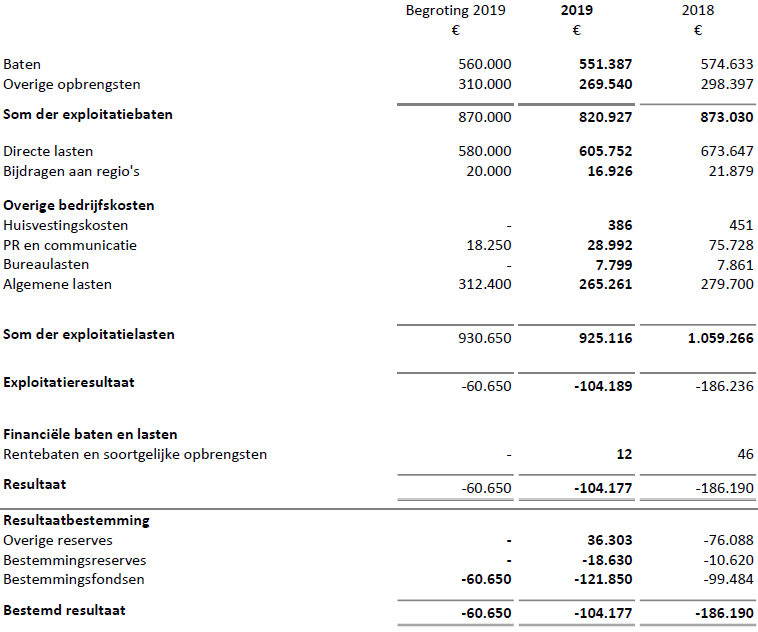 5a Financieel Resultaat 2019balans per 31 december 2019 (activa)
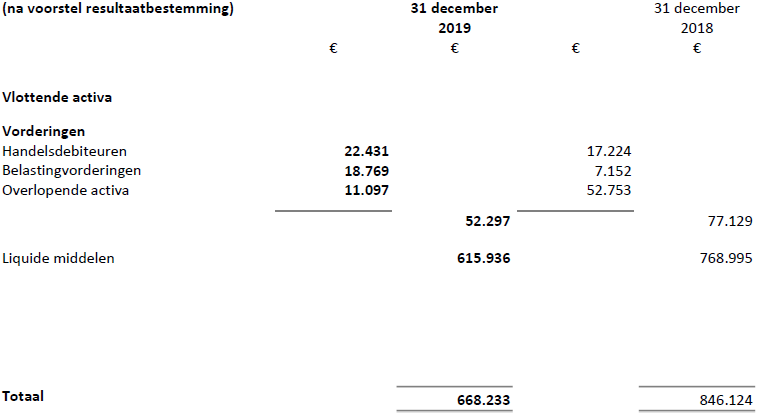 5a Financieel Resultaat 2019balans per 31 december 2019 (passiva)
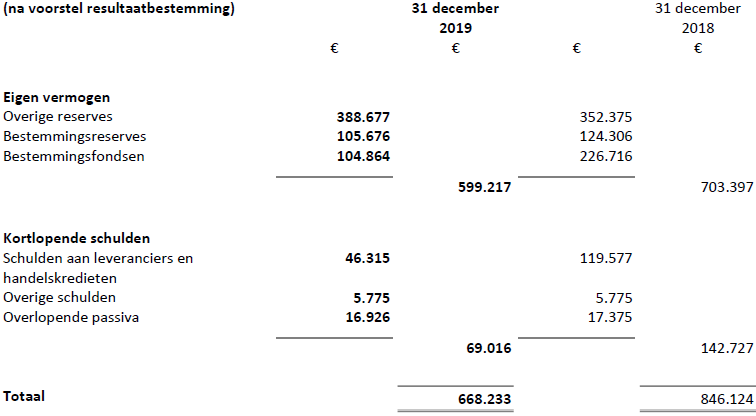 5b Toelichting FCC
Bevindingen Financiële Commissie 

De accountant heeft de controle van de jaarcijfers 2019 gedaan. Bij enkele inkomsten en uitgaven heeft de Financiële Commissie om verduidelijking gevraagd en deze ook gekregen. Verder wil de Financiële Commissie het advies richting het bestuur en de ledenvergadering vooral kort en krachtig houden. 

Advies aan de ledenvergadering Teruglopende ledenaantallen en daarmee teruglopende inkomsten, maakt de urgentie te komen tot een sluitende begroting groot. Het bestuur zou haar begroting voor 2021 dan ook moeten onderbouwen met een concreet plan hoe zij dit denkt te realiseren. De Financiële Commissie heeft hier concrete ideeën over en heeft deze ook meegegeven aan de penningmeester, maar vindt het uiteindelijk de taak van het bestuur hierin keuzes te maken en dit te vertalen in een concreet plan van aanpak. Dit plan van aanpak, eventueel voorzien van enkele scenario’s waaruit gekozen kan worden, zou in de najaarsvergadering van 2020 ter besluitvorming aan de leden moeten worden voorgelegd.
5c Decharge aan bestuur
5d (her)benoeming leden FCC
6. Interessegroepen en regio’s
Opheffing/oprichting interessegroepen
Bekrachtiging besturen van Interessegroepen en Regio’s en rooster van aftreden
7. Verenigingsbestuur
Blik op de toekomst
Samenstelling verenigingsbestuur 
Events
Update website
Blik op de toekomst
KNVI missie:

“De KNVI is een vereniging waarin informatieprofessionals elkaar snel en plezierig kunnen vinden om optimale oplossingen voor organisaties en maatschappij te realiseren””
Blik op de toekomst
De toekomstdromen (1)

De KNVI is in Nederland hét platform voor Professionals in Informatiemanagement, Informatietechnologie en Informatievoorziening, waar iedere professional in deze disciplines zich thuis voelt.
Blik op de toekomst
De toekomstdromen (2)

De KNVI bevordert de ontwikkeling van Informatieprofessionals.

De KNVI draagt bij aan de inhoudelijke ontwikkeling van de domeinen informatiemanagement, informatiedienstverlening en functioneel-, applicatie en technisch beheer.
.
Blik op de toekomst
De toekomstdromen (3)

De KNVI benoemt en structureert de thema’s die in Nederland, Europa en internationaal van belang zijn voor de ontwikkeling en positionering van het vakgebied.

De KNVI is in Nederland een bekende speler in het vakgebied, haar mening en die van haar leden wordt gewaardeerd en gerespecteerd.
Blik op de toekomst
…. Daar horen stevige strategieën bij.  
Een greep uit de strategie 
(plus voorbeelden van acties)
Blik op de toekomst
We organiseren ons in Interessegroepen (IG’s) en regio’s
Groot worden door overnames 
Samenwerking met relevante actoren
Intensieve ledenwerving
Faciliteren (internationale) kennisuitwisseling
Aanbieden van professionele en onafhankelijke informatiebronnen
Blik op de toekomst
Richting geven aan ontwikkeling van en in het onderwijs (van basisschool tot en met WO)
Deelnemen in internationale standaardisatie-initiatieven op gebied van normen, kennis en competenties
Beschikbaar stellen ‘body of knowledge’ van de informatieprofessional
Actief lidmaatschap van internationale organisaties binnen het vakgebied
Blik op de toekomst
Publiceren van eigen content
Opiniëren
Introduceren spraakmakende thema’s (‘agendasetting’)
Infiltreren in belangrijke netwerken
Intensieve ‘personal’ branding van KNVI
Blik op de toekomst  uitdagingen
Vakontwikkeling (kennis én kennissen)
Ledenaantallen: Zonder ingrijpen worden we kleiner als vereniging – en niet groter. Hoe trekken we studenten, starters en zij-instromers aan? 
Verenigingsmodel: We moeten doorgroeien naar een ‘beweging’, een partij die er toe doet. 
Financiën: We hebben beperkte middelen – we draaien op persoonlijke bijdragen. Wat zijn andere (aanvullende) modellen van financiering?
7b Samenstelling Verenigingsbestuur
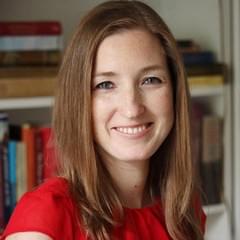 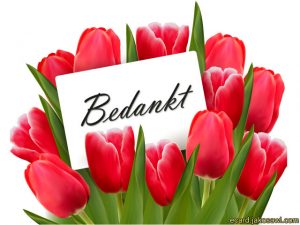 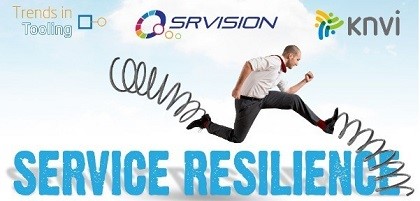 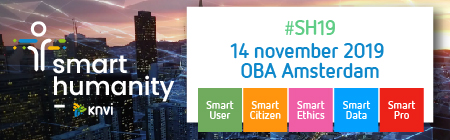 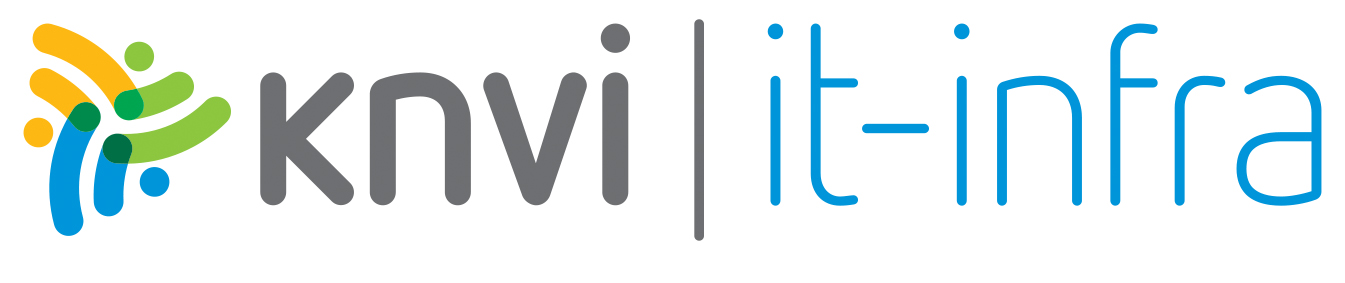 7c Events
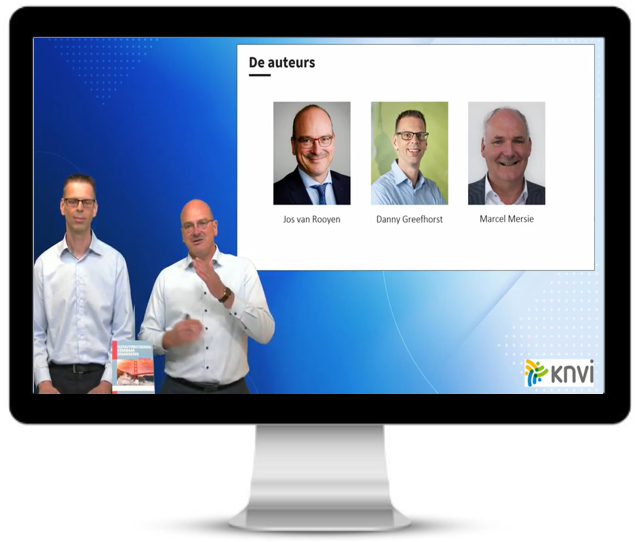 KNVI
webinars
7d Update website
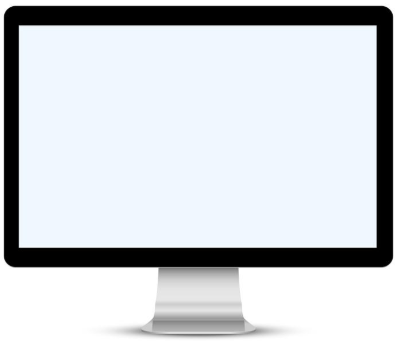 Uitgangspunten

lidmaatschap aantrekkelijker 
nieuwe verdienmodellen
Efficiency en gemak
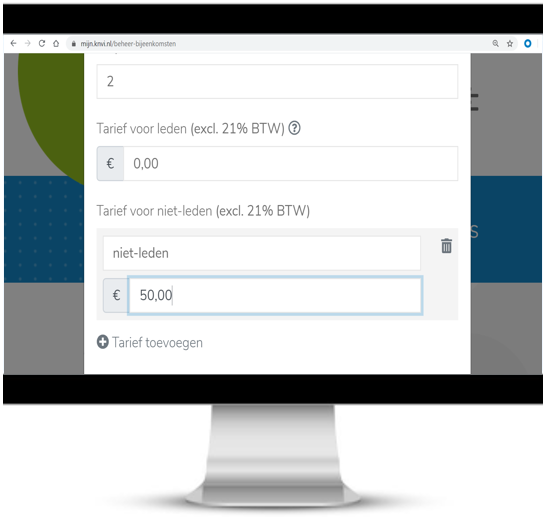 (eenvoudig) betalen voor events
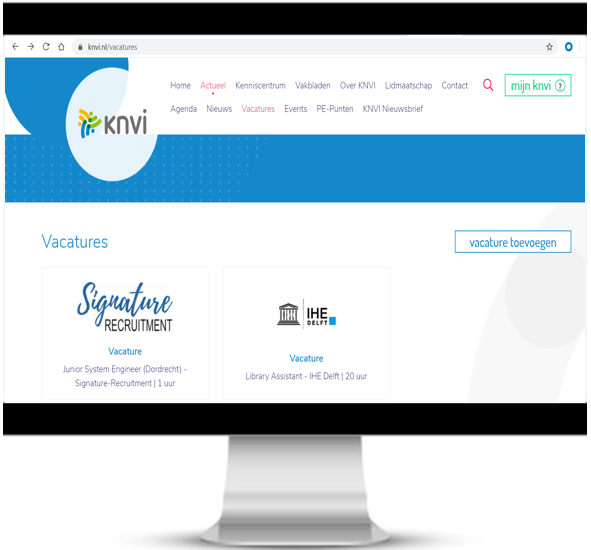 knvi.nl/vacatures
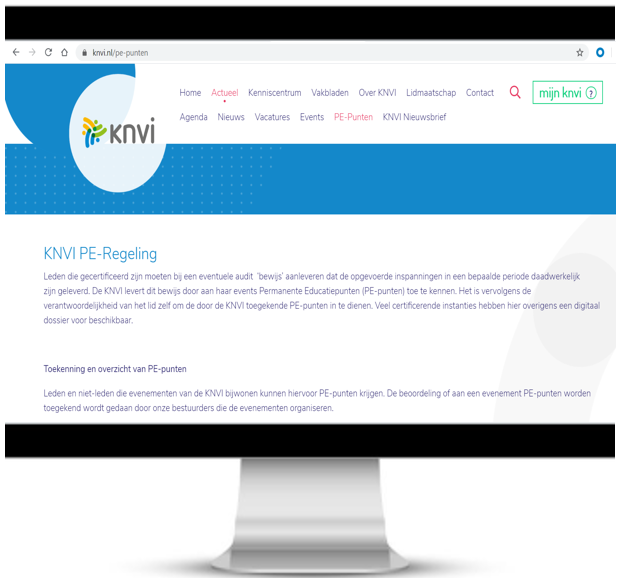 knvi.nl/pe-punten
8. Rondvraag